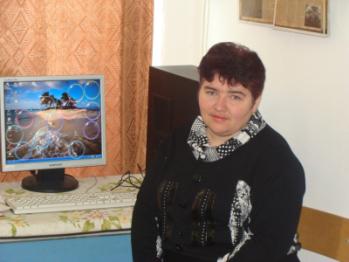 Формирование познавательных интересов учащихся на уроках истории и обществознания
из опыта работы учителя истории и обществознания  Лепокуровской средней общеобразовательной школы  Гуримской О.В
Пути господни неисповедимы
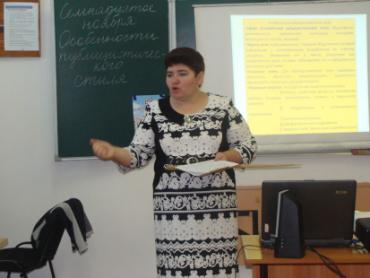 5
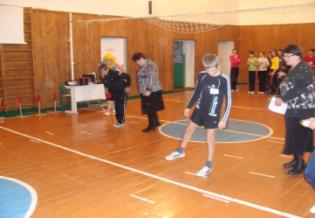 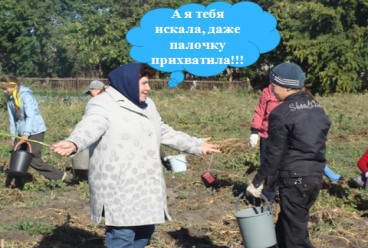 В Лепокуровской школе преподаю историю с 1998 года, большое внимание уделяю формированию познавательного интереса к предмету, как условию успешного изучения истории и развития ученика, как деятельного субъекта познания.
Актуальность и перспективность опыта:
Научить истории очень трудно, можно натаскать, натренировать учеников, но зачем?     
        Правильнее, когда ребята не просто заучивают историю, а когда они увлекаются ей, пытаются ее понять, разобраться. Я всегда хочу, чтобы мои ученики любили историю так же, как  полюбила ее я, чтобы им было интересно на уроках.
Ведущая педагогическая идея:
ЕСЛИ УЧИТЕЛЬ РУКОВОДИТ ПРОЦЕССОМ  ФОРМИРОВАНИЯ ПОЗНАВАТЕЛЬНОГО ИНТЕРЕСА: ВИДИТ ПЕРСПЕКТИВУ УСЛОЖНЕНИЯ И РАЗВИТИЯ ЭТОГО ИНТЕРЕСА, УЧИТЫВАЕТ ВОЗРАСТНЫЕ ОСОБЕННОСТИ УЧЕНИКОВ, ОТБИРАЕТ СОДЕРЖАНИЕ, ФОРМЫ И МЕТОДЫ РАБОТЫ, ТО ПРОИСХОДИТ РАЗВИТИЕ  ЕГО УЧЕНИКОВ И САМОГО УЧИТЕЛЯ.
При использовании компьютерных технологий урок становится более динамичным, появляется возможность проводить индивидуальную работу с учащимися, использовать обширный  материал и прививать и интерес к  предмету.
Рассмотрев различные подходы к познавательному интересу, я пришла к следующим выводам:
- познавательный интерес очень важен для развития ученика.
- учителю необходимо не потерять его, управлять им, развивать и совершенствовать
- познание может начинаться и идти разными путями: «от учителя» и «от учеников».
- на познавательный интерес может оказывать влияние объем, сложность, скорость изучения, содержание (например, проблемность или иллюстративность) учебного материала. Причем, трудность материала, как фактор формирования познавательного интереса, неоднозначно оценивается исследователями.
- большое значение для  развития познавательного интереса (и авторы разных подходов в этом сходятся) имеют следующие моменты в работе учителя: создание проблемных ситуаций, разнообразие форм и методов работы, создание благоприятной атмосферы для каждого ученика на уроке, стимулирование самостоятельности и рациональности работы ученика.
Технология опыта:
«Скажи мне и я забуду, покажи мне, и я запомню, дай мне действовать самому, и я научусь.»
                                   Древнекитайская мудрость.
                                                                               
  Я выделяю следующие этапы в своей работе над познавательным интересом учащихся:
1. Исследование уровня развития учеников, пришедших из начальной   школы (первичная диагностика).
2.Работа учителя над тематическим  планированием каждого курса истории. 
3.Планирование уроков, определение главных целей и задач, оптимальный отбор содержания, форм и методов работы. 
4.Анализ результатов  конкретных уроков.
     5.Анализ результатов деятельности учителя и учеников в целом.
Формы и методы работы  с учащимися
Формы и методы работы  с учащимися не могут быть однообразными, если мы хотим сохранить познавательный интерес. В  своей преподавательской деятельности я выделяю следующие направления:  
 
-	в работе с учебником (от чтения для поиска ответов на простые познавательные вопросы к самостоятельному изучению большей части параграфа).
-	в ведении  рабочих тетрадей (от домашней работы с ними при обязательной проверке учителем к  их самостоятельному ведению).
-	 в работе с источниками (от анализа исторических источников под руководством учителя к самостоятельному выполнению продуктивных и творческих заданий).
-	в формах организации  учеников (от заданий, предложенных учителем к заданиям, выбранным и предложенным учениками, от индивидуальной к групповой работе), (от решения проблемных заданий под руководством учителя к самостоятельной работе над проблемой (предлагают и осуществляют  свои пути решения), (от изучения истории только на уроке к участию в  различных формах кружковой, поисковой, исследовательской работы).
Внеклассная работа
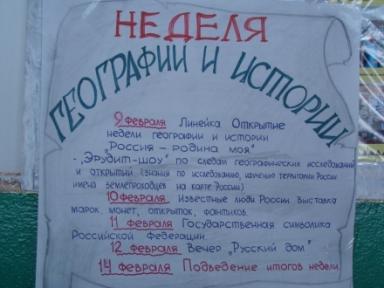 Конкурсы, тематические уроки, проекты
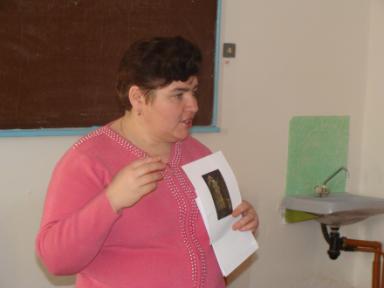 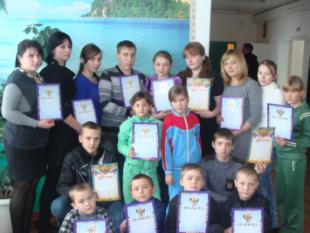 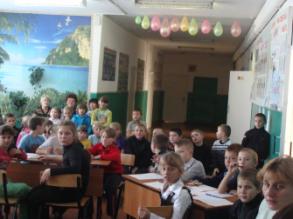 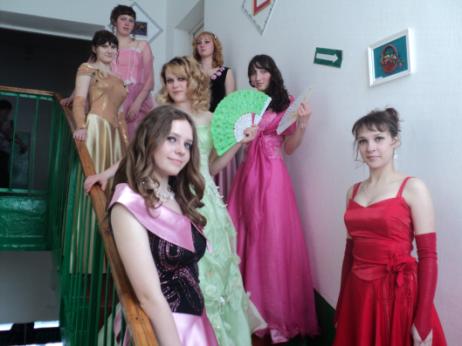 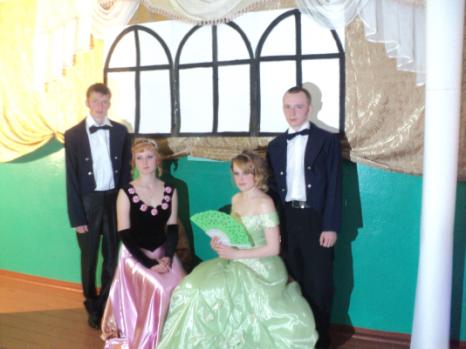 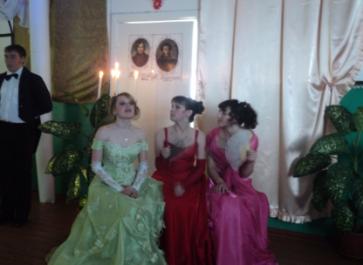 Работа с родителями
Правовое воспитание
ребенка в семье
результативность
история
обществознание
Раковский Олег – победитель конкурса «Золотое Руно»-2010
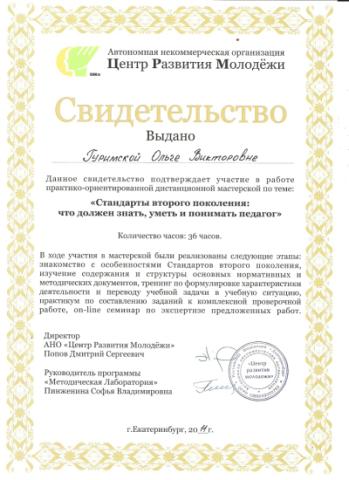 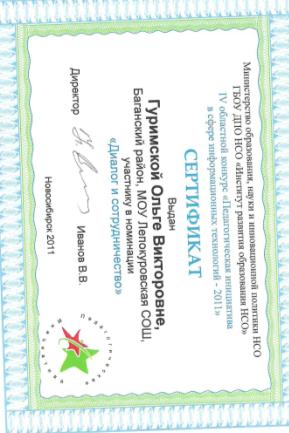 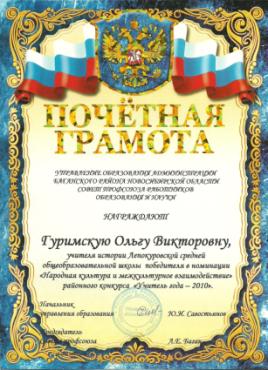 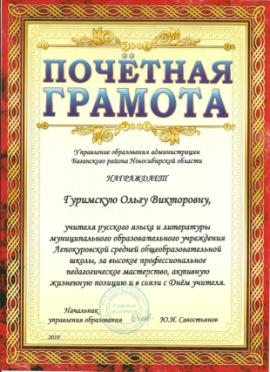 Инновационная деятельность
Личностно ориентированное обучение
Здоровьесберегающие технологии
Информационные технологии
Метод проектов и исследований
Принципы:
Диалога,
Сотрудничества
Сотворчества
Личного примера